I compiti dellaParrocchia, Associazioni, Movimenti: espressioni dell’unica missionarietà della Chiesa in uscita
Intervento di don Luciano Meddi  alla settimana teologica di Firenze “L’Evangelii Gaudium per una “Chiesa in uscita”, mercoledi 13 gennaio 2016
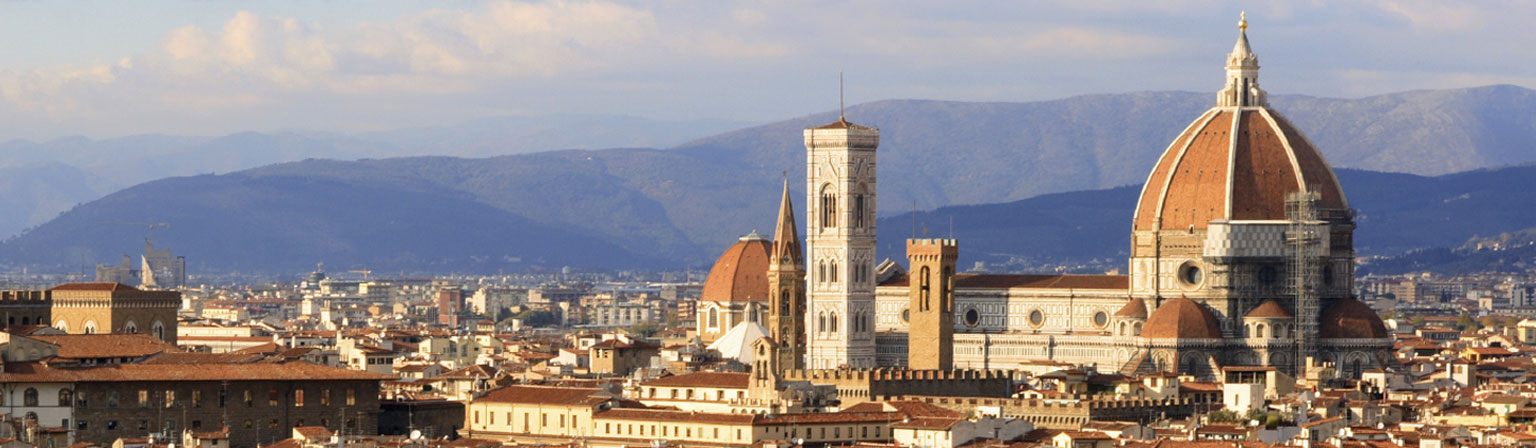 www.lucianomeddi.eu
1
Le domande
Le passioni, le incertezze, i dispiaceri…
www.lucianomeddi.eu
2
Le domande
Quali ulteriori innovazioni sono necessarie nella parrocchia?
Chi sono i soggetti adatti per la NE?
Che intendiamo per compito missionario?
Quali i compiti e le competenze di ciascuno?
Che rapporto tra loro?
www.lucianomeddi.eu
3
Riferimenti
Meddi L., Parrocchia, Associazioni e Movimenti nell'unica missionarietà della chiesa, Alcamo G. (a Cura Di), La catechesi educa alla gioia evangelica. Riflessioni teologico-pastorali a partire dalla Evangelii Gaudium, Paoline, Milano 2014, 161-204
Meddi L., La conversione missionaria della pastorale. Contributo per la receptio di Evangelii gaudium, «Urbaniana University Journal», 2015, 68, 2, 79-126

Si trovano in www.lucianomeddi.eu
www.lucianomeddi.eu
4
Temi
I contesti
Dentro EG
Modelli di azione missionaria
Parrocchia e movimenti
Parrocchia e movimenti nella chiesa locale
www.lucianomeddi.eu
5
I contesti
Capire le finalità adatte
www.lucianomeddi.eu
6
I contesti
Wuerl D.W., Relatio ante disceptationem del Relatore Generale, S.Em. R. Card. Donald William Wuel, Arcivescovo di Washington (Usa), Vatican.Va 2012, 8 ottobre, 
N. 6: Le Qualità dei Nuovi Evangelizzatori l’audacia o il coraggio, il legame con la Chiesa, un senso di urgenza e la gioia
N. 7: Carismi della Chiesa di Oggi che assistono nella Nuova Evangelizzazione
www.lucianomeddi.eu
7
I contesti
EG: continuità e discontinuità nel cammino della svolta missionaria della chiesa
Vangelo\dottrina
Riforma\apologia
Con la cultura\ contro la cultura
Centrata sul ministero battesimale\ sul ministero ordinato
www.lucianomeddi.eu
8
I contesti
A 10 anni da Il volto missionario delle parrocchie in un mondo che cambia, 2004
Una parrocchia missionaria?
Una parrocchia educativa o generativa?
Con quale ministerialità?
Con quale soggettività?
www.lucianomeddi.eu
9
Dentro il testo di EG
Per attuale una creativa receptio
www.lucianomeddi.eu
10
Dentro il testo di EG
EG 28
28. La parrocchia non è una struttura caduca; proprio perché ha una grande plasticità, può assumere forme molto diverse che richiedono la docilità e la creatività missionaria del pastore e della comunità. Sebbene certamente non sia l’unica istituzione evangelizzatrice, se è capace di riformarsi e adattarsi costantemente, continuerà ad essere «la Chiesa stessa che vive in mezzo alle case dei suoi figli e delle sue figlie».[26] 
Questo suppone che realmente stia in contatto con le famiglie e con la vita del popolo e non diventi una struttura prolissa separata dalla gente o un gruppo di eletti che guardano a se stessi. La parrocchia è presenza ecclesiale nel territorio, ambito dell’ascolto della Parola, della crescita della vita cristiana, del dialogo, dell’annuncio, della carità generosa, dell’adorazione e della celebrazione.[27] 
Attraverso tutte le sue attività, la parrocchia incoraggia e forma i suoi membri perché siano agenti dell’evangelizzazione.[28] 
È comunità di comunità, santuario dove gli assetati vanno a bere per continuare a camminare, e centro di costante invio missionario.
 Però dobbiamo riconoscere che l’appello alla revisione e al rinnovamento delle parrocchie non ha ancora dato sufficienti frutti perché siano ancora più vicine alla gente, e siano ambiti di comunione viva e di partecipazione, e si orientino completamente verso la missione.
EG 29
Le altre istituzioni ecclesiali, comunità di base e piccole comunità, movimenti e altre forme di associazione, sono una ricchezza della Chiesa che lo Spirito suscita per evangelizzare tutti gli ambienti e settori. 
Molte volte apportano un nuovo fervore evangelizzatore e una capacità di dialogo con il mondo che rinnovano la Chiesa. 
Ma è molto salutare che non perdano il contatto con questa realtà tanto ricca della parrocchia del luogo, e che si integrino con piacere nella pastorale organica della Chiesa particolare.[29] 
Questa integrazione eviterà che rimangano solo con una parte del Vangelo e della Chiesa, o che si trasformino in nomadi senza radici.
www.lucianomeddi.eu
11
Dentro il testo di EG
EG 28
28. La parrocchia 
Pluralità e creatività di forme
Per essere «oikia» luogo di accesso e di collaborazione
Ripensata come
Vicina
Con struttura agile 
Non separata o elitaria 
Presente nel territorio
Articolata nell’ascolto, crescita della vita cristiana dialogo, del dialogo, dell’annuncio, della carità generosa, dell’adorazione e della celebrazione.[27] 
Scopo di NE: formare agenti dell’evangelizzazione.[28] 
Modelli: È comunità di comunità, santuario dove gli assetati vanno a bere per continuare a camminare, e centro di costante invio missionario.
Problemi:  non ha ancora dato sufficienti frutti di comunione viva e di partecipazione, e si orientino completamente verso la missione.
EG 29 
comunità di base e piccole comunità, movimenti e altre forme di associazione, 
Identità
istituzioni ecclesiali
sono una ricchezza della Chiesa
apportano un nuovo fervore evangelizzatore e una capacità di dialogo con il mondo
Richieste: 
non perdere il contatto con la parrocchia del luogo
Entrino nella pastorale organica della Chiesa particolare.
Non rimanere solo una parte
Non essere senza radici
www.lucianomeddi.eu
12
Modelli di azione missionaria
Non è questione di simpatia, ma di comprensione profonda delle «questioni missionarie»
www.lucianomeddi.eu
13
Modelli di azione missionaria
Missionario, cioè:
Tre modelli di mandato o narrazioni missionarie
Redentiva, spirituale, messianica
Quattro vie missionarie
La inserzione e il dialogo, la promozione e umanizzazione; la cultura, il dialogo interreligioso
Molte azioni
Testimonianza di amore, Annuncio, Iniziazione, Formazione della comunità, (testimonianza)
www.lucianomeddi.eu
14
Modello missionario di EG
Missione come
evangelizzazione,
Vangelo pasquale (la gioia) e pre-pasquale (dimensione sociale)
Come azione «di popolo»
Da formare nella sua maturità (habitus)
Modificando la progettazione pastorale: in uscita, cioè attenta alle ferite più che alla dottrina o ai sacramenti
In stile di essenzialità, povertà, inculturazione, rispetto delle presenze di Dio, collaborazione e dialogo
www.lucianomeddi.eu
15
Parrocchia e Movimenti a ciascuno il suo
Per una fruttuosa contaminazione (oltre il rifiuto, l’ospitalità, la conquista)
www.lucianomeddi.eu
16
Parrocchia e Movimenti a ciascuno il suo
www.lucianomeddi.eu
17
Parrocchia e Movimenti cosa prendere
Il carattere formativo oltre che socializz.
Il carattere progettuale secondo i bisogni di salvezza (salvezza in un luogo)
La stratificazione comunitaria (di popolo, non popolare e di massa)
L’attivazione delle risorse spirituali delle persone
Distribuzione e articolazione dei compiti (carismi e ministeri)
Continuità ministeriale assicurata
www.lucianomeddi.eu
18
Parrocchia e Movimenti cosa prendere
2 intuizioni decisive
La piccola comunità come luogo complementare alla parrocchia (luogo di vita, luogo formativo, decentrato, adulto, di testimonianza e responsabilità missionaria, nella logica della sussidiarietà…
La «comunità ministeriale» [e\o comunità pastorale] come luogo di animazione e responsabilità (dentro il CP, gruppo di servizio e di vita tra i responsabili e i ministeri ordinati, per coordinare, formare i ministeri, gestire il cambio di guida…)
www.lucianomeddi.eu
19
Parrocchia e Movimenti nella chiesa locale
Figure possibili
www.lucianomeddi.eu
20
Parrocchia e Movimenti nella chiesa locale
Figure possibili
Oltre l’attuale impasse (mute relationes; ospitalità, conquista, separazione, opposizione)
SC 42 e la parrocchia «esplosa» e i movimenti 
La necessaria perdita di «conquista» (carisma non ministero)
Collaborazione attorno al progetto parrocchiale
Il parroco rende presente il vescovo (anche per i movimenti)
www.lucianomeddi.eu
21
Parrocchia e Movimenti nella chiesa locale
Figura impossibile?
Diocesi e zone pastorali (vicario zonale)
Zona composta di 
parrocchie o unità pastorali
Associazioni
Movimenti
Altre realtà
www.lucianomeddi.eu
22
Riferimenti bibliografici
F. Klostermann, Teologia pastorale generale della comunità,1973
K.. Rahner, Trasformazione strutturale della chiesa come compito e come chance, 1973
J. Cappellaro J.B.-Liut G.-Canesso L.-Cossu F.-Mcnaab, Da massa a popolo. Progetto pastorale, 1981, 
G. Bo V.-Dianich S.-Cardaropoli, Parrocchia e pastorale parrocchiale. Storia teologia e linee pastorali, 1986, 
La parrocchia come chiesa locale, 1993, 
A. Borras, La parrocchia. Diritto canonico e prospettive pastorali, 1997, 
A. Vanzan P.-Auletta, La parrocchia per la nuova evangelizzazione: tra corresponsabilità e partecipazione, 1998, 
F.R. Romersa, Il rinnovamento della parrocchia nella Chiesa italiana dal Concilio ad oggi, 2000, 
A. Santagiuliana, Parrocchia. Territorio. Unità Pastorali, 2003, 
L. Bressan, La parrocchia oggi. Identità, trasformazioni, sfide, 2004, 
E.e M. Barghiglioni-L. Meddi, Il futuro della Parrocchia. Guida alle trasformazioni necessarie, 2006, 
L. Meddi, Compiti e Pratiche di Nuova Evangelizzazione, in Evangelizzare la vita cristiana. Teologia e Pratiche di Nuova Evangelizzazione, 2012, 79-150.
L. Meddi, La parrocchia cambia parroco. Una risorsa per la pastorale, 2012, 
J.A. Pagola, Tornare a Gesù. Come rinnovare parrocchie e comunità, 2015,
www.lucianomeddi.eu
23
Temi
I contesti
Dentro EG
Modelli di azione missionaria
Parrocchia e movimenti
Parrocchia e movimenti nella chiesa locale
www.lucianomeddi.eu
24